Year 2 SPAG
NCLO: Be able to use sentences with different forms :statement, question, exclamation, command.
Types of sentences
Statement

Question ?

Exclamation !

Command
A sentence that starts with a capital letter and ends with a full stop is a telling sentence. It is a statement.The duck is on the pond.
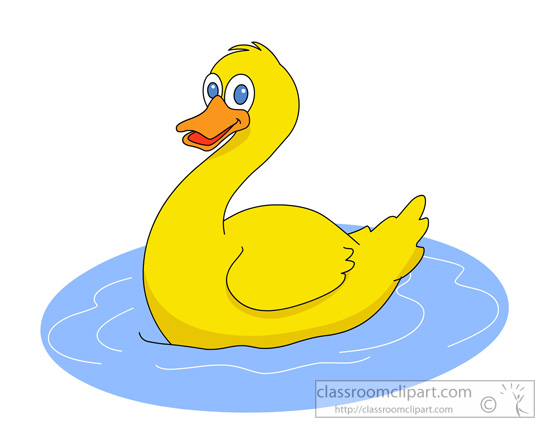 A sentence that starts with a capital letter and ends with a question mark is an asking sentence. It is a question.
Where is the duck ?
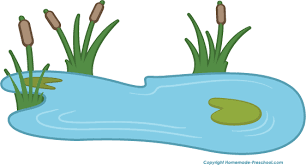 A sentence that starts with a capital letter and ends with an exclamation mark shows people are:
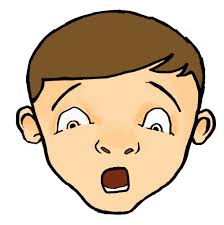 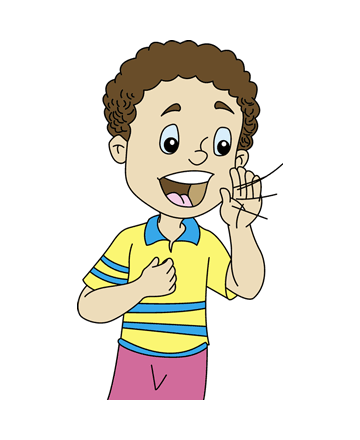 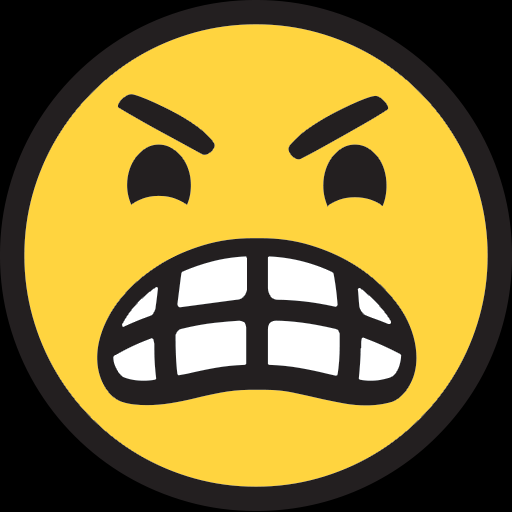 shouting                   angry                 surprised 
  It is an exclamation.

Find the duck !
Copy the sentences. End each one with: a full stop, a question mark or an exclamation mark.
1: Where are the shops
2: Is it time to go
3: I like drawing
4: Watch out
5: Do you like football
6: What a lovely surprise
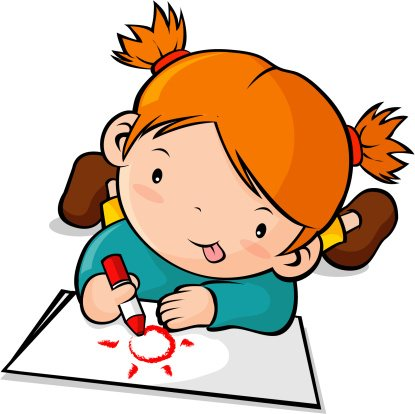 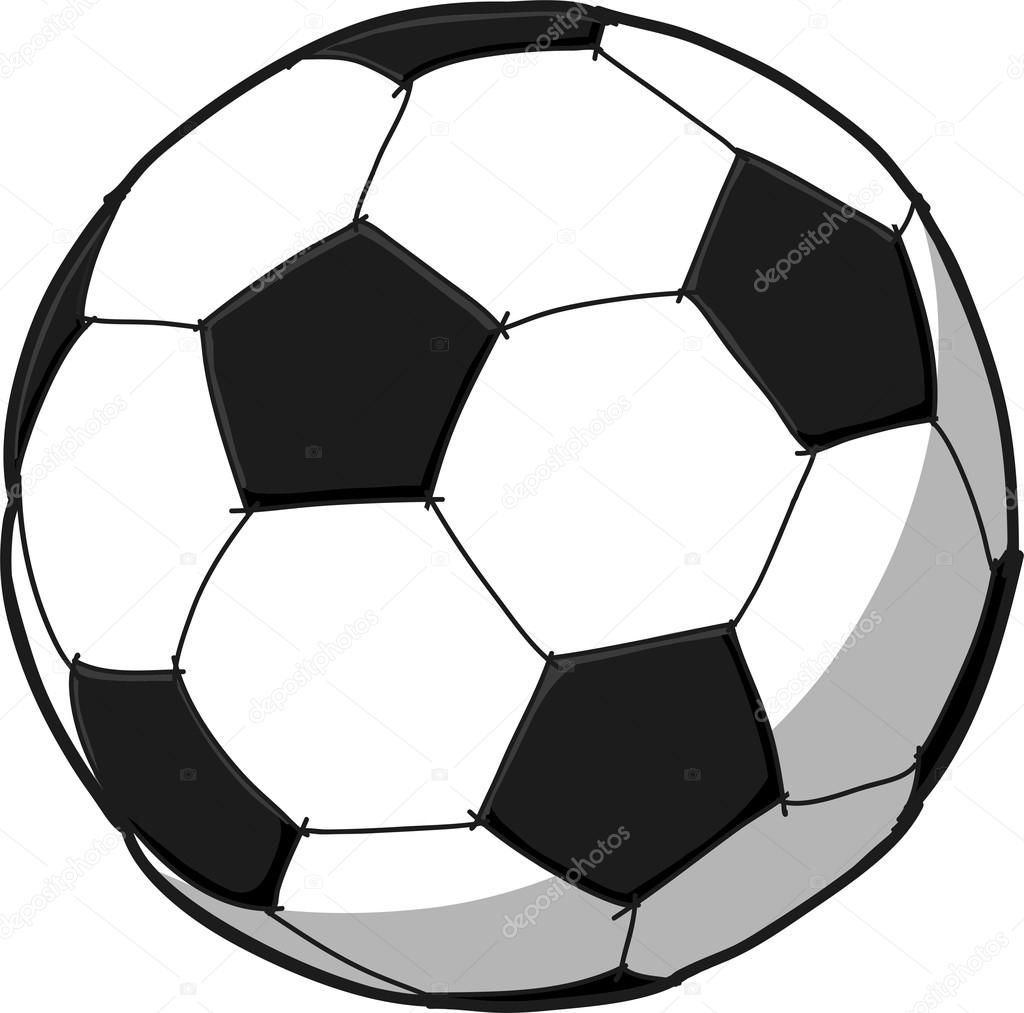 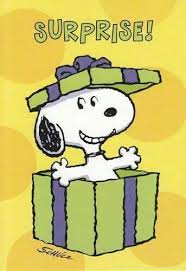 Make each one of these statements into questions.
1: It is raining.

2: You are ill.

3: They are late.

4:He was the winner.

5: She is sorry.
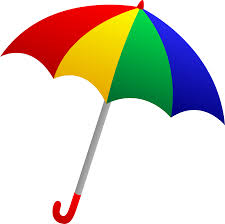 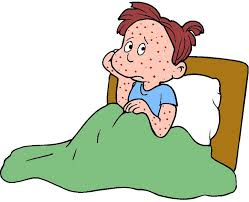 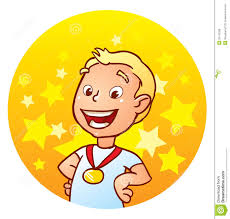